The Sketch Synthesis System
Armando Solar-Lezamabit.ly/iptutorial2015
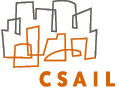 Designing a language for partial programs
Language Design Strategy
Extend base language with one construct
				
Constant hole: ??






Synthesizer replaces ?? with a constant
High-level constructs defined in terms of ??
int bar (int x)
{
    int t = x * ??;
    assert t == x + x;
    return t;
}
int bar (int x)
{
    int t = x * 2;
    assert t == x + x;
    return t;
}
Integer Generator Sets of Expressions
Expressions with ??  == sets of expressions
linear expressions		x*?? + y*?? 
polynomials			x*x*?? + x*?? + ?? 
sets of variables		?? ? x : y
Example: Registerless Swap
Swap two words without an extra temporary
int W = 32;

void swap(ref bit[W] x, ref bit[W] y){    	
    if(??){ x = x ^ y;}else{ y = x ^ y; } 
    if(??){ x = x ^ y;}else{ y = x ^ y; } 
    if(??){ x = x ^ y;}else{ y = x ^ y; } 
}

harness void main(bit[W] x, bit[W] y){
    bit[W] tx = x; bit[W] ty = y;
    swap(x, y);
    assert x==ty && y == tx;
}
From simple to complex holes
We need to compose ?? to form complex holes


Borrow ideas from generative programming
Define generators to produce families of functions
Use partial evaluation aggressively
Generators
Look like a function 
but are partially evaluated into their calling context

Key feature:
Different invocations  Different code
Can recursively define arbitrary families of programs
Example: Least Significant Zero Bit
0010 0101   0000 0010







Trick: 
Adding 1 to a string of ones turns the next zero to a 1
i.e. 000111 + 1 = 001000
int W = 32;

bit[W] isolate0 (bit[W] x) {      // W: word size
	bit[W] ret = 0;
	for (int i = 0; i < W; i++)  
		if (!x[i]) { ret[i] = 1; return ret;  } 
}
Sample Generator
/**
 * Generate the set of all bit-vector expressions 
 * involving +, &, xor and bitwise negation (~).
 * the bnd param limits the size of the generated expression.
 */

generator bit[W] gen(bit[W] x, int bnd){
    assert bnd > 0;
    if(??) return x;
    if(??) return ??;
    if(??) return ~gen(x, bnd-1);
    if(??){
        return {| gen(x, bnd-1) (+ | & | ^) gen(x, bnd-1) |};
    }
}
Example: Least Significant Zero Bit
generator bit[W] gen(bit[W] x, int bnd){
    assert bnd > 0;
    if(??) return x;
    if(??) return ??;
    if(??) return ~gen(x, bnd-1);
    if(??){
        return {| gen(x, bnd-1) (+ | & | ^) gen(x, bnd-1) |};
    }
}

bit[W] isolate0sk (bit[W] x)  implements isolate0 {
     return gen(x, 3);
}
How does it work?
CEGIS Synthesis algorithm
Synthesize
Check
Insert your favorite 
checker here
CEGIS
Synthesize
Check
A sketch as a constraint system
x > ??1
x+1 > ??1
int lin(int x){
   if(x > ??1)
      return ??2*x + ??3;
   else
      return ??4*x;
}

void main(int x){
   int t1 = lin(x);
   int t2 = lin(x+1);
	
   if(x<4) assert t1 >=  x*x;
	
   if(x>=3) assert t2-t1 == 1;
}
??2*x + ??3
??2*(x+1) + ??3
??4*(x+1)
??4*x
mux
mux
1
x>=4
-
x<3
x*x
=
>=
or
or
and
14
Ex : Population count.  0010 0110  3
0
0
0
0
0
0
0
1
+
mux
+
mux
+
mux
+
mux
x
count
one
int pop (bit[W] x)
{
   int count = 0; 
   for (int i = 0; i < W; i++) {
      if (x[i]) count++;
   }
   return count;
}
count
count
count
F(x) =
count
15
>>
&
+
>>
&
+
>>
&
+
mux
mux
mux
&
&
x
&
int popSketched (bit[W] x) 
	implements pop {
	repeat(??) { 
		x = (x & ??) 
		+ ((x >> ??) & ??); 
	}
	return x;
}
x
x
S(x,o) =
x
16